Praktijkgericht verder studeren
Conny Herzeel
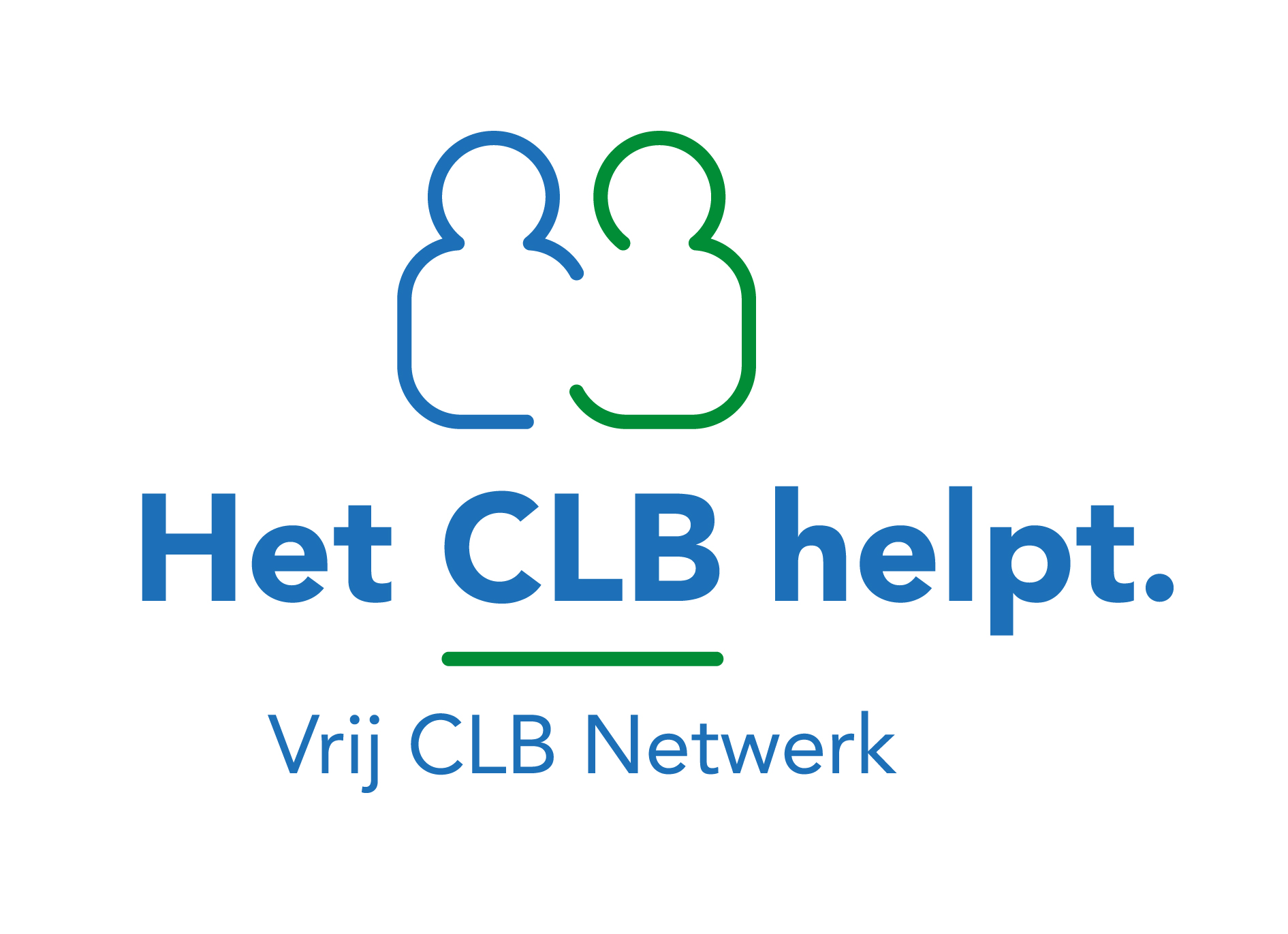 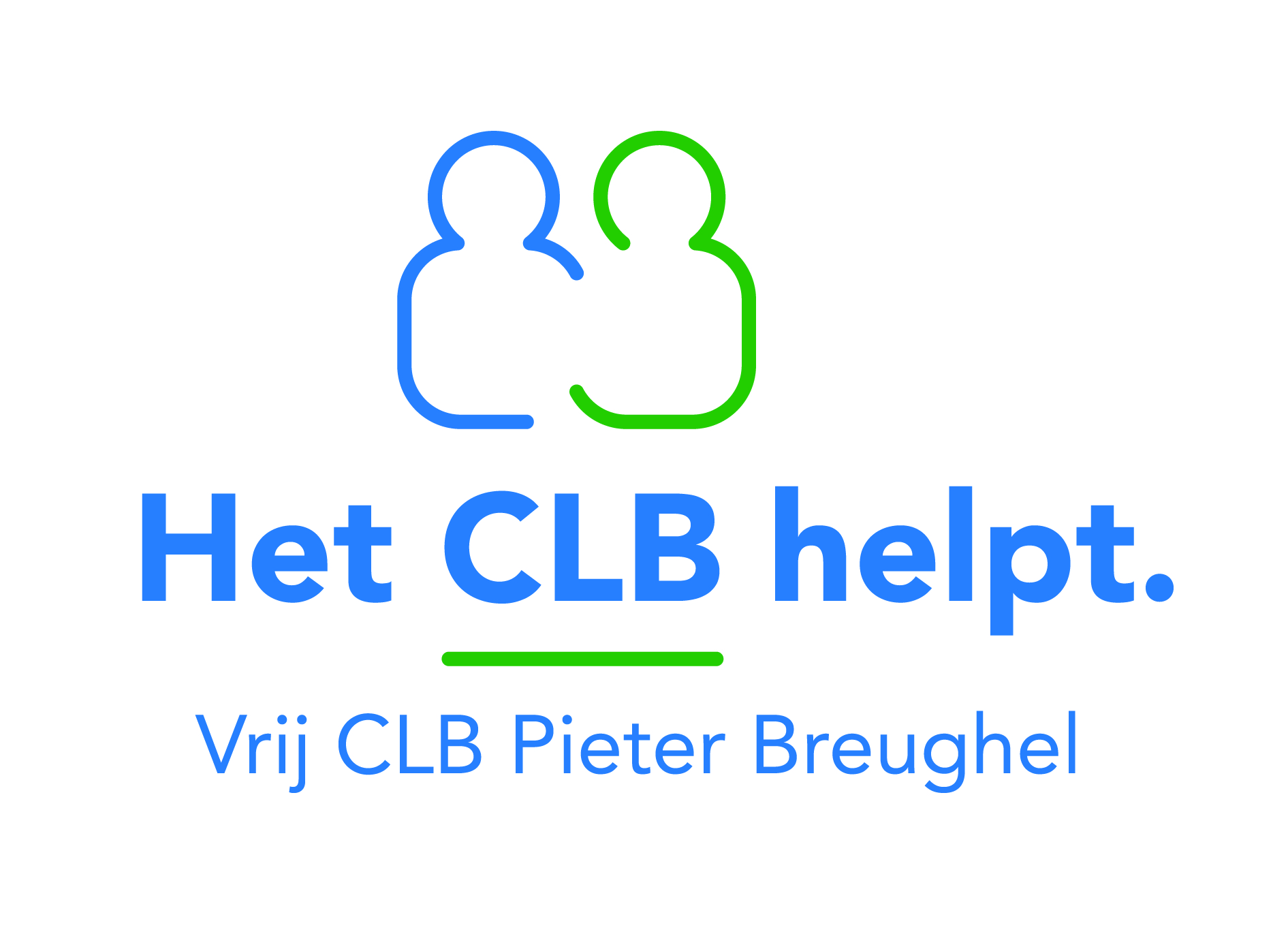 Structuur Hoger Onderwijs
Structuur HO
Master
ma – minstens 60 sp
Academische bachelor
ABA - 180sp
Graduaatsopleiding 
(+ HBO 5 Basisverpleegkunde)
90 - 120sp
Professionele bachelor
PBA - 180sp
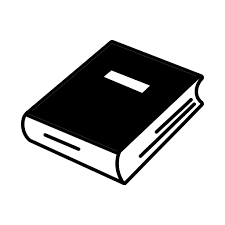 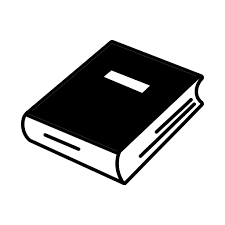 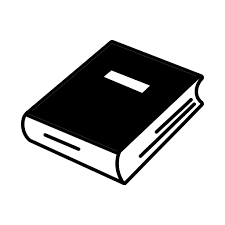 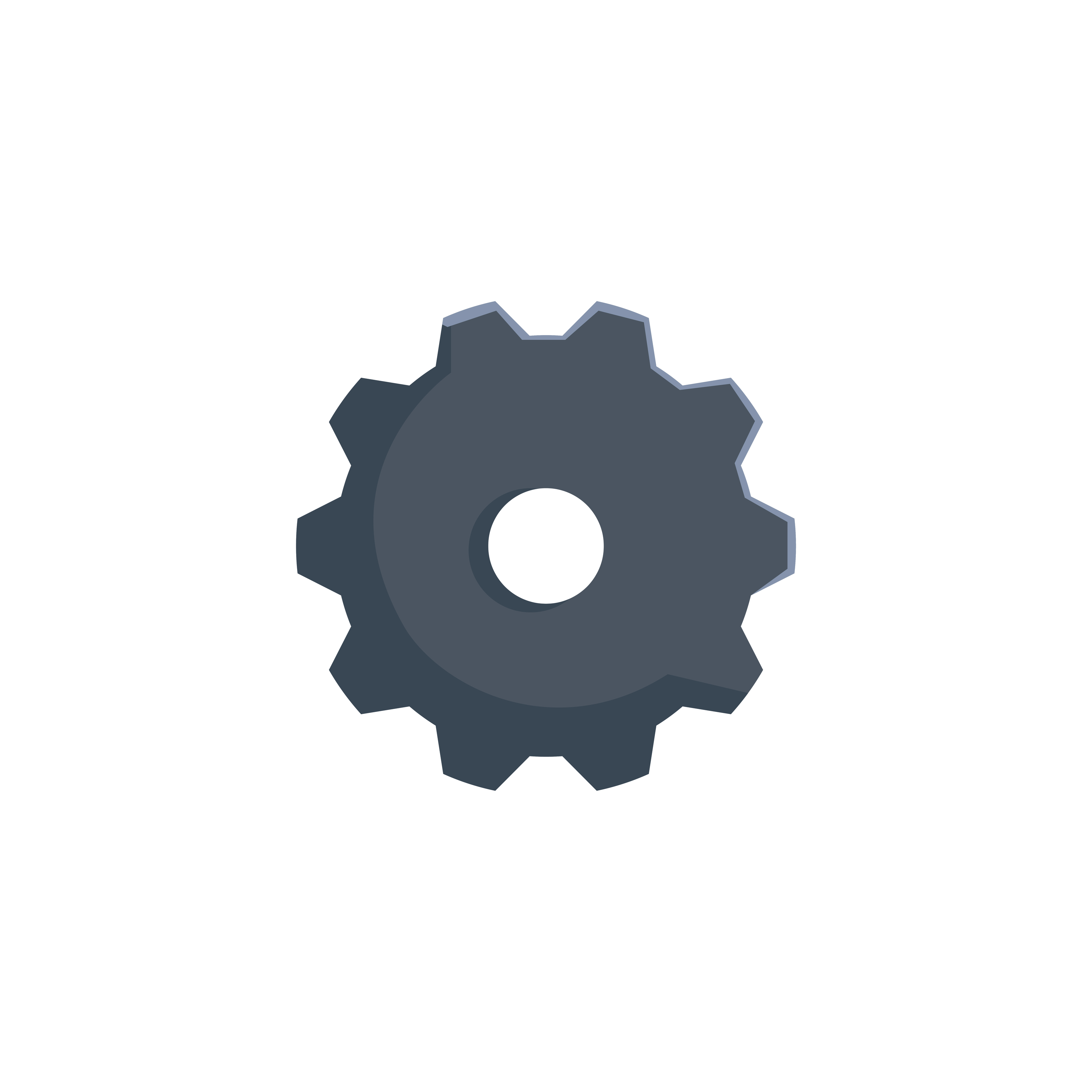 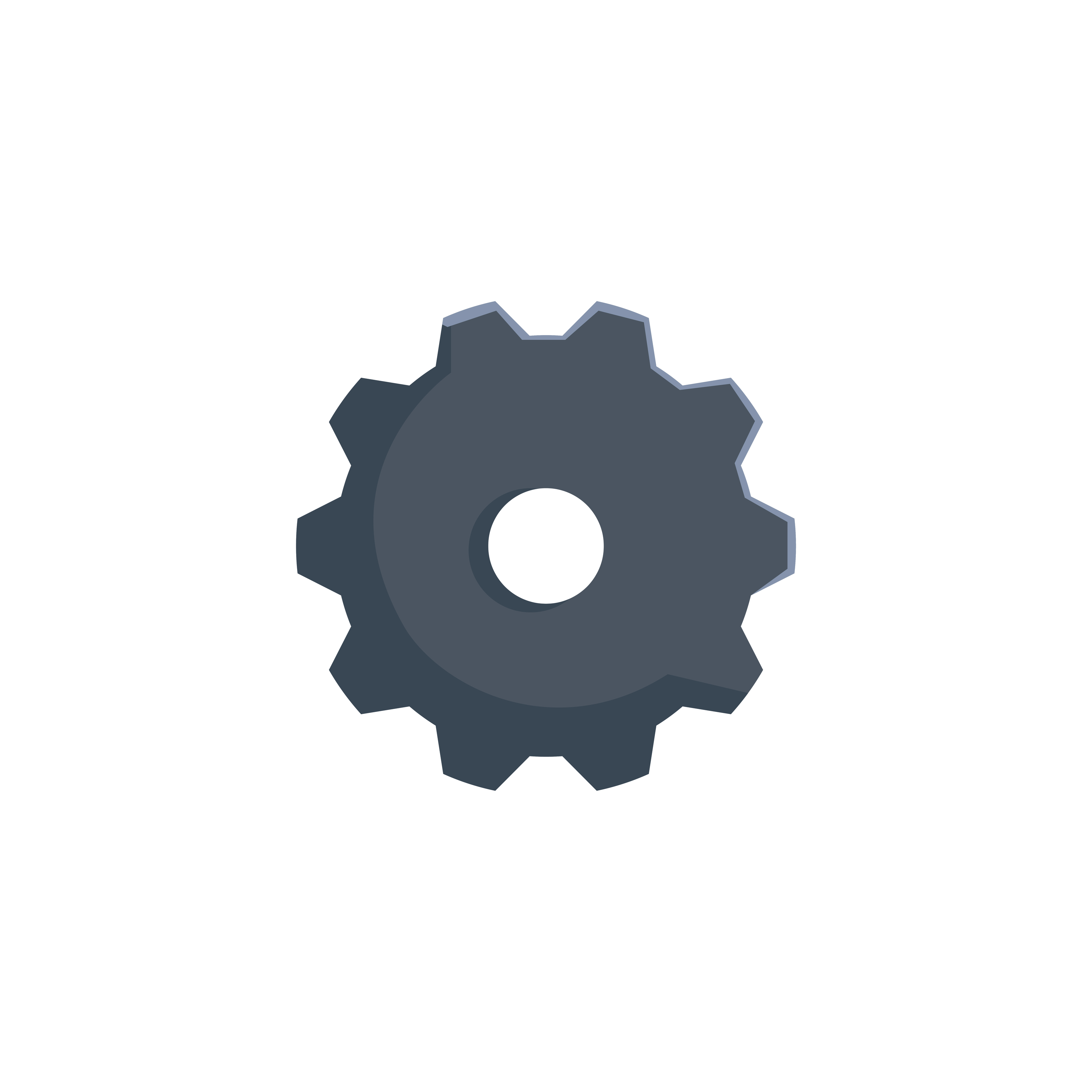 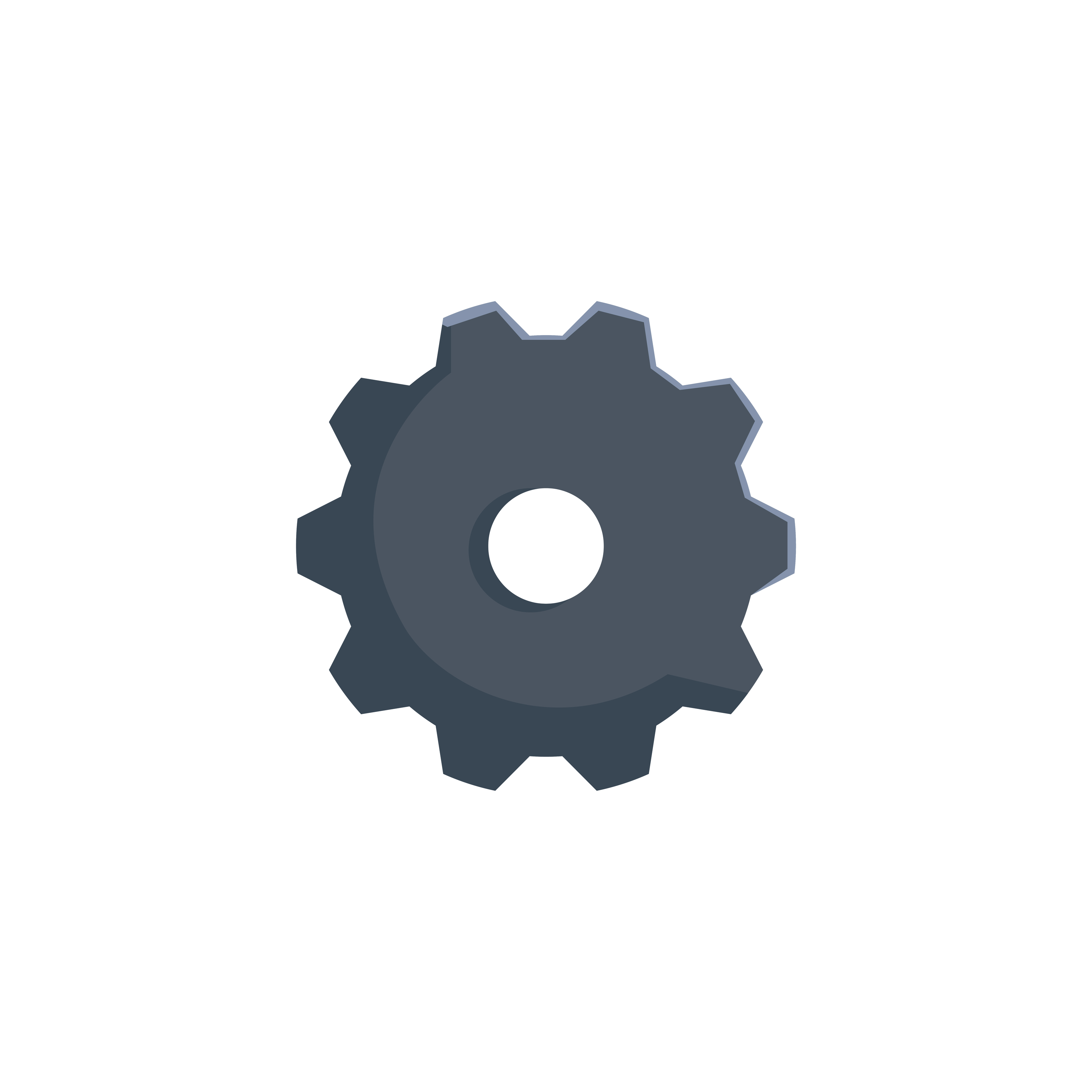 [Speaker Notes: Het hoger onderwijs bestaat uit drie types van onderwijs.
Er is een verschil in moeilijkheid en de duur van de studie.
Graduaatsopleidingen leggen vooral de nadruk op de praktijk, het werkplekleren en duurt gemiddeld 2 jaar
Een professionele bachelor bereidt je voor op een job. Je leert via theorie en praktijk. Hier leer je meer dan 1 beroep, je maakt kennis met een ruimer werkveld. Zo kan je later kiezen tussen verschillende beroepen. Duurt 180 studiepunten (3 jaar studie), behalve verpleegkunde (240SP of 4 jaar).
Academische bachelor: Hier ligt de nadruk vooral op wetenschappelijk onderzoek en theoretische kennis. De academische bachelor bereidt je voor op een master.]
Structuur HO doorstroommogelijkheden
Doctor
dr.
Master-na-master
manama – minstens 60 sp
Bachelor-na-bachelor
banaba – 60 sp
Master
ma – minstens 60 sp
Schakelprogramma
45 tot 90 sp
Verkort traject
Graduaatsopleiding 
(+ HBO 5 Basisverpleegkunde)
90 - 120sp
Professionele bachelor
PBA - 180sp
Academische bachelor
ABA - 180sp
[Speaker Notes: Even de structuur van het hoger onderwijs herhalen en de verschillende mogelijkheden situeren.
In dit schema wordt de bama-structuur weergegeven. Zoals eerder vermeld, zie je hier de verticale dimensie: bachelor, master en de horizontale dimensie: de professionele en academische bachelor die naast elkaar bestaan. 

Naast deze basisstructuur zijn er nog een aantal andere doorstromingsmogelijkheden:
Graduaat
Deze opleidingen zijn kort, krachtig en praktijkgericht. Ze bereiden je voor op een concreet beroep, zoals programmeur, sociaal werker, winkelmanager of vele andere. Minstens 1/3 van de opleiding bestaat uit praktijk: leren door het te doen.
90 tot 120 studiepunten (1,5 tot 2 jaar voltijdse studie – verpleegkunde 3 jaar)
Toelatingsvoorwaarden:
Je kan inschrijven als je hebt voldaan aan de leerplicht én je minstens beschikt over 1 van volgende studiebewijzen: 
	• een diploma secundair onderwijs 
	• een studiegetuigschrift van het tweede leerjaar van de derde graad van het secundair onderwijs, dat minstens 3 jaar voor de inschrijving in de graduaatsopleiding behaald is
	• een certificaat van een opleiding van secundair volwassenenonderwijs (of secundair onderwijs voor sociale promotie) van minimaal 900 lestijden
	• een buitenlands studiebewijs dat als gelijkwaardig erkend is aan de Belgische diplomavoorwaarde. Hiernaast moeten buitenlandse studenten ook voldoen aan de Nederlandse taalvoorwaarde voor een graduaatsopleiding.
Details en aanvraagprocedures voor erkenning van andere diploma’s kan je opvragen bij de onderwijsinstellingen.

BanaBa (bachelor na bachelor): voor studenten die na hun professionele bachelor (of master) ervoor kiezen om nog een andere bachelor op te starten. Het is in feite een voortgezette, gespecialiseerde (verbredende of verdiepende) opleiding. Je verkrijgt dan in 1 jaar tijd een extra diploma. Deze BanaBa moet wel in hetzelfde studiegebied liggen als de prof bach, op onderwijskiezer vind je de banaba’s terug die mogelijk zijn. Dit extra jaar is wel een rijkelijk gevuld jaar, dat niet altijd even goed afgestemd is, toch is het een snelle manier om een extra bachelordiploma te behalen. 60SP.

ManaMa (master na master): een specialisatie-opleiding (verbredend of verdiepend) voor mensen die al een masterdiploma hebben. Het aanbod volgt specifiek op de gevolgde master, aanbod te bekijken op onderwijskiezer. Min. 60SP

Voorbereidingsprogramma: Dit programma kan worden opgelegd aan studenten met een academisch bachelor- of masterdiploma die wensen verder te studeren in een master waarin ze niet rechtstreeks toegelaten worden. Het zorgt ervoor dat je als het ware 'bijgeschoold' wordt zodat je met dezelfde voorkennis aan de Master begint als de studenten uit de academische bachelors die rechtstreeks aan de masteropleiding kunnen beginnen. Het programma wordt op maat bepaald en hangt af van het inhoudelijk verschil tussen de reeds gevolgde opleiding en de opleiding die je wenst te volgen. Minstens 60SP. Daarnaast bestaan er ook voorbereidingsprogramma’s voor bepaalde BanaBa’s indien je niet de juiste vooropleiding had.

Schakelprogramma: Na een professionele bachelor kan je via een schakelprogramma de overstap maken naar een master die in hetzelfde studiegebied ligt. Voor zowat alle prof bach zijn er intussen aansluitende masteropleidingen voorzien. De omvang hangt af van de vooropleiding die de student reeds volgde en de specifieke master waar hij/zij naartoe wil. Bedoeling is academische vaardigheden en wetenschappelijk-disciplinaire basiskennis bijbrengen. Het levert geen academische graad of diploma op, 45-90 SP.

Als je overweegt om een van deze programma’s te volgen in de toekomst, kan je dit best goed bevragen bij de studentenbegeleiding van je hogeschool/universiteit]
Structuur HO doorstroommogelijkheden
Doctor
dr.
Master-na-master
manama – minstens 60 sp
Bachelor-na-bachelor
banaba – 60 sp
Master
ma – minstens 60 sp
Schakelprogramma
45 tot 90 sp
Verkort traject
Graduaatsopleiding 
(+ HBO 5 Verpleegkunde)
90 - 120sp
Professionele bachelor
PBA - 180sp
Academische bachelor
ABA - 180sp
[Speaker Notes: Even de structuur van het hoger onderwijs herhalen en de verschillende mogelijkheden situeren.
In dit schema wordt de bama-structuur weergegeven. Zoals eerder vermeld, zie je hier de verticale dimensie: bachelor, master en de horizontale dimensie: de professionele en academische bachelor die naast elkaar bestaan. 

Naast deze basisstructuur zijn er nog een aantal andere doorstromingsmogelijkheden:
Graduaat
Deze opleidingen zijn kort, krachtig en praktijkgericht. Ze bereiden je voor op een concreet beroep, zoals programmeur, sociaal werker, winkelmanager of vele andere. Minstens 1/3 van de opleiding bestaat uit praktijk: leren door het te doen.
90 tot 120 studiepunten (1,5 tot 2 jaar voltijdse studie – verpleegkunde 3 jaar)
Toelatingsvoorwaarden:
Je kan inschrijven als je hebt voldaan aan de leerplicht én je minstens beschikt over 1 van volgende studiebewijzen: 
	• een diploma secundair onderwijs 
	• een studiegetuigschrift van het tweede leerjaar van de derde graad van het secundair onderwijs, dat minstens 3 jaar voor de inschrijving in de graduaatsopleiding behaald is
	• een certificaat van een opleiding van secundair volwassenenonderwijs (of secundair onderwijs voor sociale promotie) van minimaal 900 lestijden
	• een buitenlands studiebewijs dat als gelijkwaardig erkend is aan de Belgische diplomavoorwaarde. Hiernaast moeten buitenlandse studenten ook voldoen aan de Nederlandse taalvoorwaarde voor een graduaatsopleiding.
Details en aanvraagprocedures voor erkenning van andere diploma’s kan je opvragen bij de onderwijsinstellingen.

BanaBa (bachelor na bachelor): voor studenten die na hun professionele bachelor (of master) ervoor kiezen om nog een andere bachelor op te starten. Het is in feite een voortgezette, gespecialiseerde (verbredende of verdiepende) opleiding. Je verkrijgt dan in 1 jaar tijd een extra diploma. Deze BanaBa moet wel in hetzelfde studiegebied liggen als de prof bach, op onderwijskiezer vind je de banaba’s terug die mogelijk zijn. Dit extra jaar is wel een rijkelijk gevuld jaar, dat niet altijd even goed afgestemd is, toch is het een snelle manier om een extra bachelordiploma te behalen. 60SP.

ManaMa (master na master): een specialisatie-opleiding (verbredend of verdiepend) voor mensen die al een masterdiploma hebben. Het aanbod volgt specifiek op de gevolgde master, aanbod te bekijken op onderwijskiezer. Min. 60SP

Voorbereidingsprogramma: Dit programma kan worden opgelegd aan studenten met een academisch bachelor- of masterdiploma die wensen verder te studeren in een master waarin ze niet rechtstreeks toegelaten worden. Het zorgt ervoor dat je als het ware 'bijgeschoold' wordt zodat je met dezelfde voorkennis aan de Master begint als de studenten uit de academische bachelors die rechtstreeks aan de masteropleiding kunnen beginnen. Het programma wordt op maat bepaald en hangt af van het inhoudelijk verschil tussen de reeds gevolgde opleiding en de opleiding die je wenst te volgen. Minstens 60SP. Daarnaast bestaan er ook voorbereidingsprogramma’s voor bepaalde BanaBa’s indien je niet de juiste vooropleiding had.

Schakelprogramma: Na een professionele bachelor kan je via een schakelprogramma de overstap maken naar een master die in hetzelfde studiegebied ligt. Voor zowat alle prof bach zijn er intussen aansluitende masteropleidingen voorzien. De omvang hangt af van de vooropleiding die de student reeds volgde en de specifieke master waar hij/zij naartoe wil. Bedoeling is academische vaardigheden en wetenschappelijk-disciplinaire basiskennis bijbrengen. Het levert geen academische graad of diploma op, 45-90 SP.

Als je overweegt om een van deze programma’s te volgen in de toekomst, kan je dit best goed bevragen bij de studentenbegeleiding van je hogeschool/universiteit]
Praktijkgerichte opleidingen
Ingericht binnen het Secundair Onderwijs:
Zevende jaar
Graduaatsopleiding HBO 5 basisverpleegkunde 
Syntra opleidingen
Georganiseerd vanuit het Hoger Onderwijs:
Graduaatsopleidingen
Praktijkgerichte opleidingen
Ingericht binnen het Secundair Onderwijs:
Zevende jaar
Graduaatsopleiding HBO 5 basisverpleegkunde  
Syntra opleidingen
Georganiseerd vanuit het Hoger Onderwijs:
Graduaatsopleidingen
Zevende jaar
TSO-KSO
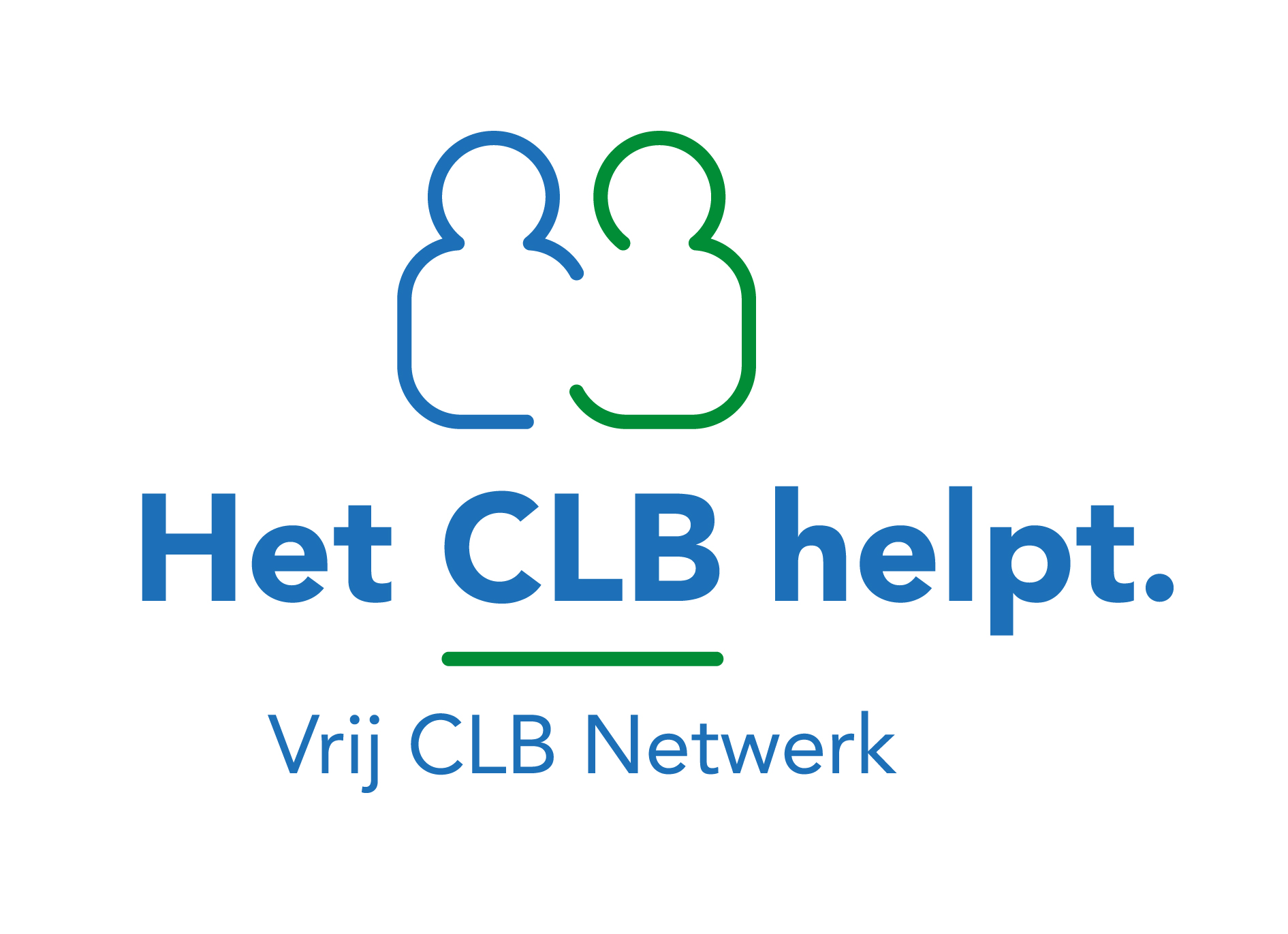 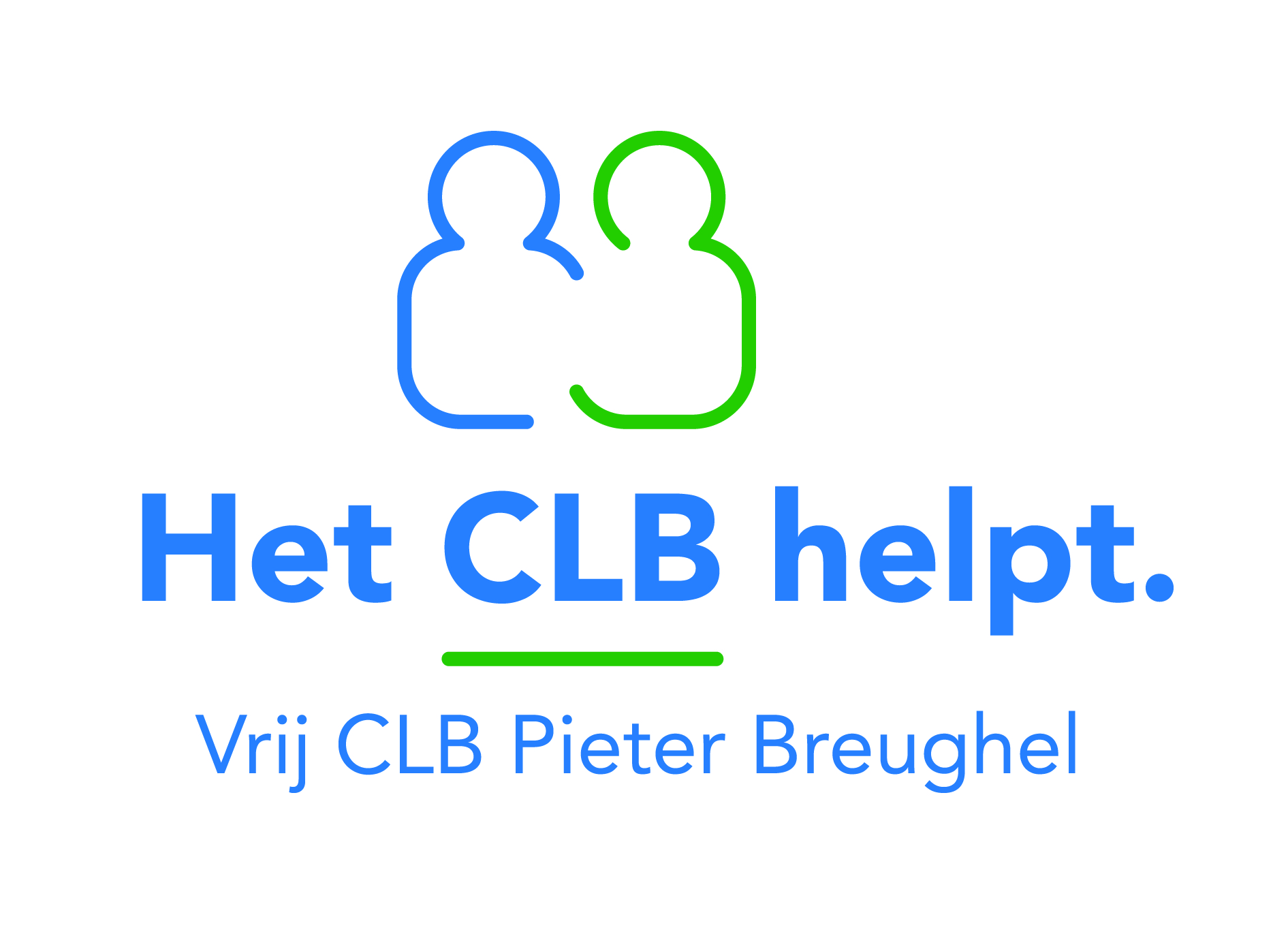 Structuur van het Secundair Onderwijs
Structuur van het Secundair Onderwijs
Zevende jaar: WAT?
Organisatie vanuit het Secundair Onderwijs
Een specialisatiejaar binnen (TSO en KSO)
Binnen hetzelfde studiegebied (m.u.v. Integrale Veiligheid)
Sterk gericht naar de arbeidsmarkt
Duur: 1 jaar
Studiegebied Personenzorg
Na de richtingen STW, JGZ, kinderzorg en TBZ kan je volgende 7de leerjaren  volgen:
Animatie in de ouderenzorg
Internaatwerking
Leefgroepenwerking
Tandartsassistentie
[Speaker Notes: Dit zijn de Se-n-Se-jaren van dit studiegebied:
Animatie in de ouderenzorg (TSO - Se-n-Se)
Internaatswerking (TSO - Se-n-Se)
Leefgroepenwerking (TSO - Se-n-Se)
Tandartsassistentie (TSO - Se-n-Se)]
Studiegebied Personenzorg Animatie in de ouderenzorg
Wat?
Organiseren en plannen van activiteiten
Samenwerken met het zorgteam
Kwaliteit dagelijks leven verbeteren
Grondige kennis ouderenproblematiek
Vormen van vrije tijdsbesteding
Pakket algemene vakken is beperkt
Stage in blokken van meerdere weken
[Speaker Notes: Animatie in de ouderenzorg leidt je naar een loopbaan als animator in de bejaardensector.Je organiseert en coördineert dan individuele en groepsgerichte activiteiten voor en samen met de ouderen.Je werkt samen met het hele zorgteam.Je bestudeert de diverse expressievormen en leert activiteiten opzetten.De vraag wordt gesteld hoe de kwaliteit van het dagelijkse leven van ouderen kan geoptimaliseerd worden. Verschillende soorten zorg worden bestudeerd.Daarnaast maak je kennis met specifieke aandoeningen bij ouderen, veiligheidsvoorschriften, hygiëne, hef- en tiltechnieken, EHBO.Tijdens de stages krijg je de kans om deel te nemen aan de dagelijkse activiteiten in allerlei voorzieningen en centra die op ouderen gericht zijn.Het pakket Algemene vakken is beperkt.]
Studiegebied Personenzorg Animatie in de ouderenzorg
Waar?
Vesaliusinstituut Oostende

Wat behaal je?
Een certificaat van een opleiding zevende jaar

Wat na…?
Gaan werken in een woonzorgcentrum
Verder studeren, prof. Bach in de medische of sociale beroepen
Studiegebied Personenzorg Internaatswerking
Wat?
Internaatsopvoeder grote groep lln
Animeren en studiebegeleiding
Praktijkgerichte pedagogische en psychologische basiskennis
Kennis en vaardigheden in expressieve en animatietechnieken
Internaatsbeheer (wetgeving)
Helft les helft stage in twee periodes
[Speaker Notes: Hier word je opgeleid tot opvoeder in een internaat.Als internaatsopvoeder zal je doorgaans met leerlingen van het lager en/of het secundair onderwijs werken. Van de toekomstige internaatsopvoeder wordt verwacht dat hij in staat is om een relatief grote groep kinderen en jongeren op een gepaste manier te animeren maar ook dat hij studiebegeleiding kan geven.Daarom dien je te beschikken over een praktijkgerichte pedagogische en psychologische basiskennis, aangevuld met kennis en vaardigheden in expressieve en animatietechnieken.De klemtonen liggen op:Expressie- en animatietechniekenJe verwerft inzicht in spel, expressievormen en -technieken (manuele, dramatische en muzikale expressie).Je ontwikkelt je eigen expressieve, creatieve, recreatieve en communicatieve vaardigheden.Beroepsgerichte pedagogieAchtereenvolgens wordt nagegaan wat opvoeden inhoudt, worden opvoedingsstijlen ontleed en besproken, worden verschillende opvoedingsmilieus (gezin, school, internaat, instelling, leeftijdgenoten) bestudeerd. Ook worden problematische situaties onderzocht en besproken en worden noties verworven van counseling en probleemoplossende gesprekken.Beroepsgerichte psychologie In hoofdzaak worden items uit de ontwikkelingspsychologie bestudeerd (aanleg, milieu, schoolkind, puber en adolescent).Bovendien komen een aantal psychologische stromingen aan bod (systeemdenken, persoonsgerichte benadering e.a.) en wordt vanuit de sociale psychologie aandacht gegeven aan groepen en groepsstructuur. EHBO – GVOEr wordt aandacht besteed aan eerste hulp bij ongevallen en gezondheidsopvoeding.Algemene begrippen qua gezondheid en hygiëne en qua veiligheid worden aangevuld met het aanleren van vaardigheden in het onderkennen van stoornissen, eerstehulpverlening. Internaatsbeheer met inbegrip van deontologieJe maakt kennis met de wetgeving betreffende organisatie en uitbating van schoolinternaten, aspecten van schoolwetgeving, sociaal en arbeidsrecht, burgerlijk recht (aansprakelijkheidsleer) en jeugdrecht.]
Studiegebied Personenzorg Internaatswerking
Waar?
Vesalius Oostende
GO! Athena Kortrijk
Margareta-Maria-Instituut Kortemark 

 Wat behaal je?
Een certificaat van een opleiding zevende jaar

Wat na…?
Gaan werken als kinderbegeleider in de buitenschoolse opvang, opvoeder in een onderwijsinstelling, opvoeder_begeleider
Verder studeren (onderwijs, sociale sector,…)
[Speaker Notes: Hier word je opgeleid tot opvoeder in een internaat.Als internaatsopvoeder zal je doorgaans met leerlingen van het lager en/of het secundair onderwijs werken. Van de toekomstige internaatsopvoeder wordt verwacht dat hij in staat is om een relatief grote groep kinderen en jongeren op een gepaste manier te animeren maar ook dat hij studiebegeleiding kan geven.Daarom dien je te beschikken over een praktijkgerichte pedagogische en psychologische basiskennis, aangevuld met kennis en vaardigheden in expressieve en animatietechnieken.De klemtonen liggen op:Expressie- en animatietechniekenJe verwerft inzicht in spel, expressievormen en -technieken (manuele, dramatische en muzikale expressie).Je ontwikkelt je eigen expressieve, creatieve, recreatieve en communicatieve vaardigheden.Beroepsgerichte pedagogieAchtereenvolgens wordt nagegaan wat opvoeden inhoudt, worden opvoedingsstijlen ontleed en besproken, worden verschillende opvoedingsmilieus (gezin, school, internaat, instelling, leeftijdgenoten) bestudeerd. Ook worden problematische situaties onderzocht en besproken en worden noties verworven van counseling en probleemoplossende gesprekken.Beroepsgerichte psychologie In hoofdzaak worden items uit de ontwikkelingspsychologie bestudeerd (aanleg, milieu, schoolkind, puber en adolescent).Bovendien komen een aantal psychologische stromingen aan bod (systeemdenken, persoonsgerichte benadering e.a.) en wordt vanuit de sociale psychologie aandacht gegeven aan groepen en groepsstructuur. EHBO – GVOEr wordt aandacht besteed aan eerste hulp bij ongevallen en gezondheidsopvoeding.Algemene begrippen qua gezondheid en hygiëne en qua veiligheid worden aangevuld met het aanleren van vaardigheden in het onderkennen van stoornissen, eerstehulpverlening. Internaatsbeheer met inbegrip van deontologieJe maakt kennis met de wetgeving betreffende organisatie en uitbating van schoolinternaten, aspecten van schoolwetgeving, sociaal en arbeidsrecht, burgerlijk recht (aansprakelijkheidsleer) en jeugdrecht.]
Studiegebied Personenzorg Leefgroepenwerking
Wat?
Opvoeder/begeleider orthopedagogsiche ondersteuning bieden
In team binnen een organisatie in de orthopedagogische sector functioneren
Groepsgebeuren orthopedagogisch begeleiden
15 weken stage in 3 blokken
[Speaker Notes: Je wordt opvoeder/begeleider en leert in een team orthopedagogische ondersteuning bieden, vanuit een besef van gelijkwaardigheid en respect voor de eigenheid van elk individu.
Om te kunnen rapporteren, moet je kunnen luisteren, spreken en schrijven.Je leert oog hebben voor verschillende aspecten en bijzondere kenmerken van jongerentaal, leeftijdsgebonden taal en taal van diverse sociaal-economische milieus.Wat wordt er bedoeld, wat schuilt er achter de woorden?
Je leert:- in een team binnen een organisatie in de orthopedagogische sector functioneren (visies op het ondersteunen en begeleiden van personen binnen de orthopedagogische sector verduidelijken, organisaties en personen binnen de orthopedagogische sector situeren, de rol van opvoeder/begeleider binnen de organisatie situeren, in team werken als opvoeder/begeleider, mondeling en schriftelijk rapporteren binnen teamwerking en organisatie, actief deelnemen aan vergaderingen binnen teamwerking, zorg dragen voor zichzelf als opvoeder/begeleider);- orthopedagogische ondersteuning bieden aan personen en hun netwerk zodat hun kwaliteit van bestaan bevorderd wordt (de persoon in zijn ontwikkeling en in context situeren, de orthopedagogische doelgroepen situeren, personen in hun kwaliteit van leven orthopedagogisch ondersteunen);- het groepsgebeuren orthopedagogisch begeleiden (groepen situeren, een groep orthopedagogisch begeleiden, groepsgebeuren organiseren, activiteiten organiseren en begeleiden).Praktijkervaring via projecten en stages maakt een integraal deel uit van de opleiding.Er wordt stage gelopen in één of meerdere voorzieningen in de orthopedagogische sector.
Na het volgen van deze opleiding behaal je het getuigschrift van opvoeder klasse 2.]
Studiegebied Personenzorg Leefgroepenwerking
Waar?
-Sint Augustinusinstituut Aalst

Wat behaal je?
Het certificaat van een opleiding zevende jaar

Wat na…?
Gaan werken als kinderbegeleider buitenschoolse opvang, kinderverzorger, opvoeder-begeleider,….
Verder studeren (onderwijs, sociale of medische sector,…)
Studiegebied Personenzorg Tandartsassistent
Wat?
Schakel tussen tandarts en patiënt op, 
 administratief 
organisatie secretariaat
Planning en agenda
dossierbeheer
logistiek 
Reinigen en ontsmetten van materiaal
Ordenen en aanvullen van materiaal
(patiënt-) informatief vlak
Tandheelkundige gezondheidsvoorlichting
Mondhygiëne instructies
[Speaker Notes: De tandartsassistent is de schakel tussen de tandarts en de patiënt.Waar de medische ‘tandheelkundige’ handelingen tot de deskundigheid van de tandarts behoren, kan de assistent - uiteraard in opdracht - taken uitvoeren op administratief, logistiek en (patiënt)informatief vlak.De assistent is vóór, tijdens en na de behandeling, zowel voor de tandarts als voor de patiënt, een onontbeerlijke steun en toeverlaat.
Volgende opdrachten behoren tot het takenpakket:
Administratieorganisatie van het secretariaat, dossierbeheer, betalingsadministratie, planning en agenda, correspondentie, onthaal van de patiënten, …
Logistiekreinigen en ontsmetten van behandelunit en instrumentarium, ordenen en aanvullen van materialen, instrumenten, voorraden, …
Patiënteninformatietandheelkundige gezondheidsvoorlichting en -opvoeding, mondhygiëne-instructies, voedingsadvies, raadgevingen en afspraken van de tandarts verduidelijken, …
Assistentie bij tandheelkundige handelingenalgemeen voorbereiden van de patiënt op de behandeling, verschaffen van informatie over de behandeling, materialen en instrumentarium opstellen, ontsmetten, evolutie van de behandeling volgen en spontaan het nodige aanreiken of handelingen uitvoeren, follow-up van de behandeling, afspraken maken, betaling innen, …
Het leerpakket Algemene vakken is beperkt.Er zijn drie specifieke accenten in de opleiding:- secretariaat en administratie- specifieke tandheelkundige opleiding- praktijkstage bij een tandarts.]
Studiegebied Personenzorg Tandartsassistent
Waar?
Merksem, Lier, Mechelen, Oostende

Wat behaal je?
Certificaat van een opleiding zevende jaar

Wat na…?
Gaan werken als medisch technisch assistent
Verder studeren in de medische of sociale sector,…
Studiegebied Handel
Medico-sociale administratie
Gunstig advies van toelatingsKR nodig/ intakegesprek
Studiegebied Handel Medico-sociale administratie
Wat?
Administratieve taken
Interesse in
Administratie
Talen
Medische wereld
Stage
Vakken:
Talen, toegepaste economie, toegepaste informatica, toegepaste psychologie
[Speaker Notes: Medico-sociale administratie beoogt leerlingen te vormen, die in de medico-sociale sector administratieve taken verrichten.Een zekere interesse voor talen, de medische wereld en administratief werk strekt tot aanbeveling.Je krijgt een zeer praktische en geïntegreerde opleiding over alle aspecten van de gezondheidssector.Je leert omgaan met de personeelsadministratie, het beheer van het medisch klassement en de veiligheidsvoorschriften.Je traint je communicatieve en sociale vaardigheden aan de onthaalbalie of in de omgang met patiënten en familieleden en beheert de afsprakenagenda.Je leert ten slotte vlot omgaan met specifieke software voor tarificatie en facturatie.De klemtonen zijn:
TalenHet taalonderricht wil jouw woordenschat uitbreiden.Bovendien maak je kennis met de specifieke woordenschat van de medische sector.Hierbij worden begrijpend lezen, luisteren en schriftelijke en mondelinge communicatievaardigheid benadrukt. De taalvakken worden in de mate van het mogelijke gestoffeerd met gesimuleerde werksituaties waarin het taalgebruik geoefend wordt.
StageJe loopt een aantal weken stage in een ziekenhuis, bejaardentehuis of een instelling van de sociale sector.
Toegepaste economieDe inhoud van dit leervak bevat bedrijfsorganisatie, secretariaat en sociale wetgeving.Dit wordt in volgende thema's uitgewerkt: onthaal van de patiënten en hun familie, verzorgen van interne mededelingen, opstellen en klasseren van opnamedossiers, verzorgen van de facturering, het opvolgen van betalingen, het volgen van de medische actualiteit .
Toegepaste informaticaDit omvat tekstverwerking, gegevensbeheer, het elektronisch rekenblad, gegevenscommunicatie, buroticatoepassingen en de integratie van deze pakketten.
Toegepaste psychologieDit vak is noodzakelijk ter ondersteuning van de beroepsgerichte vorming.Er wordt kennis en inzicht bijgebracht omtrent eigen verantwoordelijkheid, rol en plaats binnen een teamwerking.Het gedrag van patiënten en familieleden moet begrepen en geïntegreerd worden.Technieken van conflictbeheersing en assertiviteit worden aangeleerd.]
Studiegebied Handel Medico-sociale administratie
Waar?
Hasselt
Oostende

Wat behaal je?
Het certificaat van een opleiding zevende jaar

Wat na…?
Gaan werken (ziekenhuis, woonzorgcentrum, mutualiteit,…)
Verder studeren (verpleegkunde, health care management, office management,…)
[Speaker Notes: Medico-sociale administratie beoogt leerlingen te vormen, die in de medico-sociale sector administratieve taken verrichten.Een zekere interesse voor talen, de medische wereld en administratief werk strekt tot aanbeveling.Je krijgt een zeer praktische en geïntegreerde opleiding over alle aspecten van de gezondheidssector.Je leert omgaan met de personeelsadministratie, het beheer van het medisch klassement en de veiligheidsvoorschriften.Je traint je communicatieve en sociale vaardigheden aan de onthaalbalie of in de omgang met patiënten en familieleden en beheert de afsprakenagenda.Je leert ten slotte vlot omgaan met specifieke software voor tarificatie en facturatie.De klemtonen zijn:
TalenHet taalonderricht wil jouw woordenschat uitbreiden.Bovendien maak je kennis met de specifieke woordenschat van de medische sector.Hierbij worden begrijpend lezen, luisteren en schriftelijke en mondelinge communicatievaardigheid benadrukt. De taalvakken worden in de mate van het mogelijke gestoffeerd met gesimuleerde werksituaties waarin het taalgebruik geoefend wordt.
StageJe loopt een aantal weken stage in een ziekenhuis, bejaardentehuis of een instelling van de sociale sector.
Toegepaste economieDe inhoud van dit leervak bevat bedrijfsorganisatie, secretariaat en sociale wetgeving.Dit wordt in volgende thema's uitgewerkt: onthaal van de patiënten en hun familie, verzorgen van interne mededelingen, opstellen en klasseren van opnamedossiers, verzorgen van de facturering, het opvolgen van betalingen, het volgen van de medische actualiteit .
Toegepaste informaticaDit omvat tekstverwerking, gegevensbeheer, het elektronisch rekenblad, gegevenscommunicatie, buroticatoepassingen en de integratie van deze pakketten.
Toegepaste psychologieDit vak is noodzakelijk ter ondersteuning van de beroepsgerichte vorming.Er wordt kennis en inzicht bijgebracht omtrent eigen verantwoordelijkheid, rol en plaats binnen een teamwerking.Het gedrag van patiënten en familieleden moet begrepen en geïntegreerd worden.Technieken van conflictbeheersing en assertiviteit worden aangeleerd.]
Studiegebied Maatschappelijke veiligheid Integrale veiligheid
Toegankelijk vanuit elk studiegebied, mits een aantal voorwaarden:
Medisch geschikt zijn
Van onberispelijk gedrag zijn
Een gunstig advies van de toelatingsklassenraad
Identiteitsdocument waaruit blijkt dat je onderdaan bent van de Europees Economische Ruimte

Voor Wie?
Veiligheids- en bewakingssector
 job als bewakingsagent, brandweerman (behalen van certificaten), politieagent (attesten voor vrijstellingen aan toelatingsproeven), voetbalsteward en andere veiligheidsfuncties
Studiegebied Maatschappelijke veiligheid Integrale veiligheid
inhoud
Kennis en vaardigheden nodig voor functie in deze sector (omgaan met agressie, stressbestendigheid in noodsituaties, psychologische conflicthantering…) 
Zowel zelfstandig als in teamverband kunnen werken.
Observeren en rapporteren
Inbraak-, brand- en camerabeveiliging
Studiegebied Maatschappelijke veiligheid Integrale veiligheid
Waar?
GO! KTA Campus De Brug, Vilvoorde
Sint Guida Anderlecht
Mechelen, Gent,…

Wat behaal je?
Certificaat van een opleiding zevende jaar
Alg bekwaamheidsattest bewakingsagent
Attest van voetbalsteward,…
[Speaker Notes: ●   Certificaat opleiding secundair na secundair (se-n-se)●   Algemeen bekwaamheidsattest bewakingsagent●   Attest van voetbalsteward●   Attest bedrijfshulpverlener (EHBO)  ●  Attest preventieadviseur (EHBO)
Specifiek voor brandweer
●   Attest levensreddende handelingen●   Attest ploeglid 1e interventie●   Werken op hoogte●   Kleine blusmiddelen
Specifiek voor politie
●   Deelname cognitieve testen politie●   Deelname functioneel parcours politie]
Studiegebied Maatschappelijke veiligheid Integrale veiligheid
Wat na…?
Gaan werken 
Bewakingsagent
Voetbalsteward
Bedrijfshulpverlener
brandweer
Verder studeren 
Politie
Hoger onderwijs
[Speaker Notes: ●   Certificaat opleiding secundair na secundair (se-n-se)●   Algemeen bekwaamheidsattest bewakingsagent●   Attest van voetbalsteward●   Attest bedrijfshulpverlener (EHBO)  ●  Attest preventieadviseur (EHBO)
Specifiek voor brandweer
●   Attest levensreddende handelingen●   Attest ploeglid 1e interventie●   Werken op hoogte●   Kleine blusmiddelen
Specifiek voor politie
●   Deelname cognitieve testen politie●   Deelname functioneel parcours politie]
www.onderwijskiezer.be
Alle objectieve informatie
Over secundair onderwijs, hoger onderwijs, volwassenonderwijs
Je kan op verschillende manier zoeken: via huidige studierichting (Wat na?),  belangstelling, schoolvakken, studiegebied, graduaat, professionele bachelor, academische bachelor, beroepen,…
www.onderwijskiezer.be
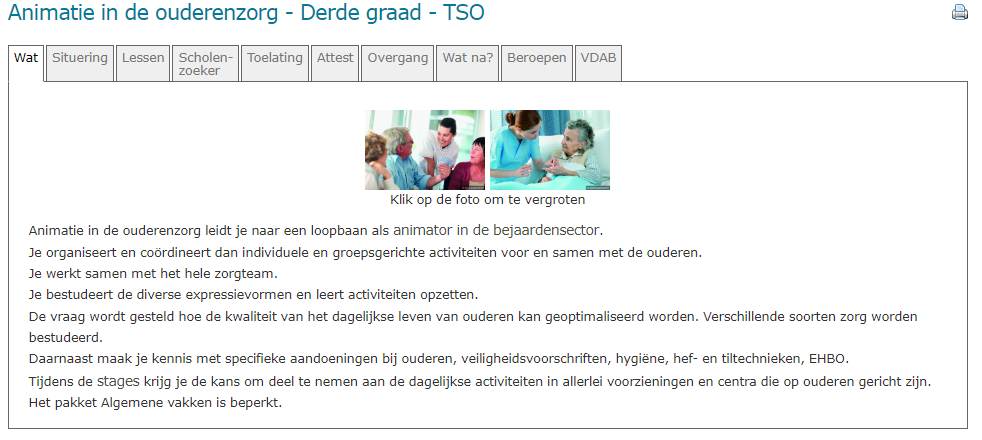 HBO 5 basisverpleegkunde
Graduaatsopleiding (S.O.)
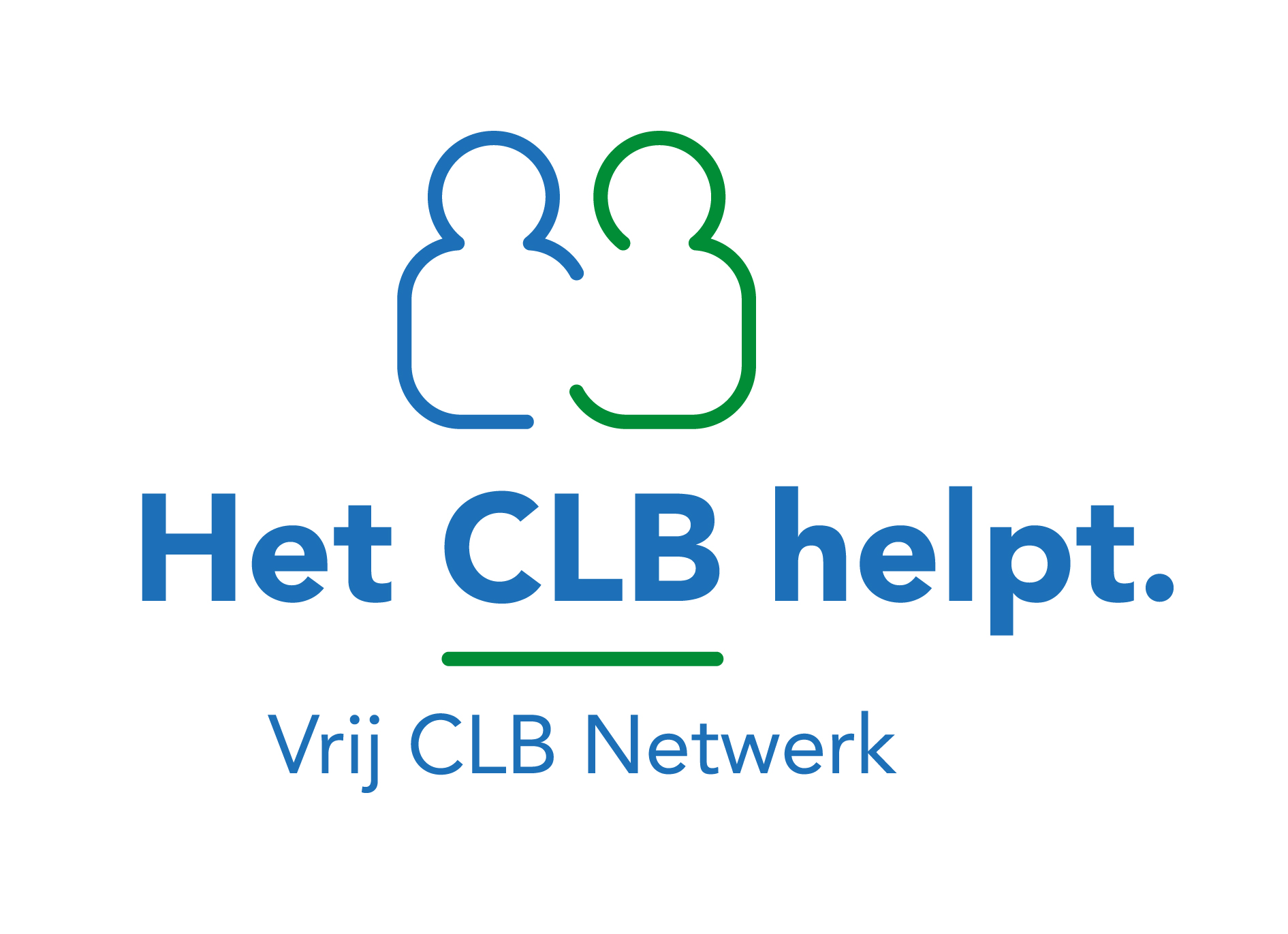 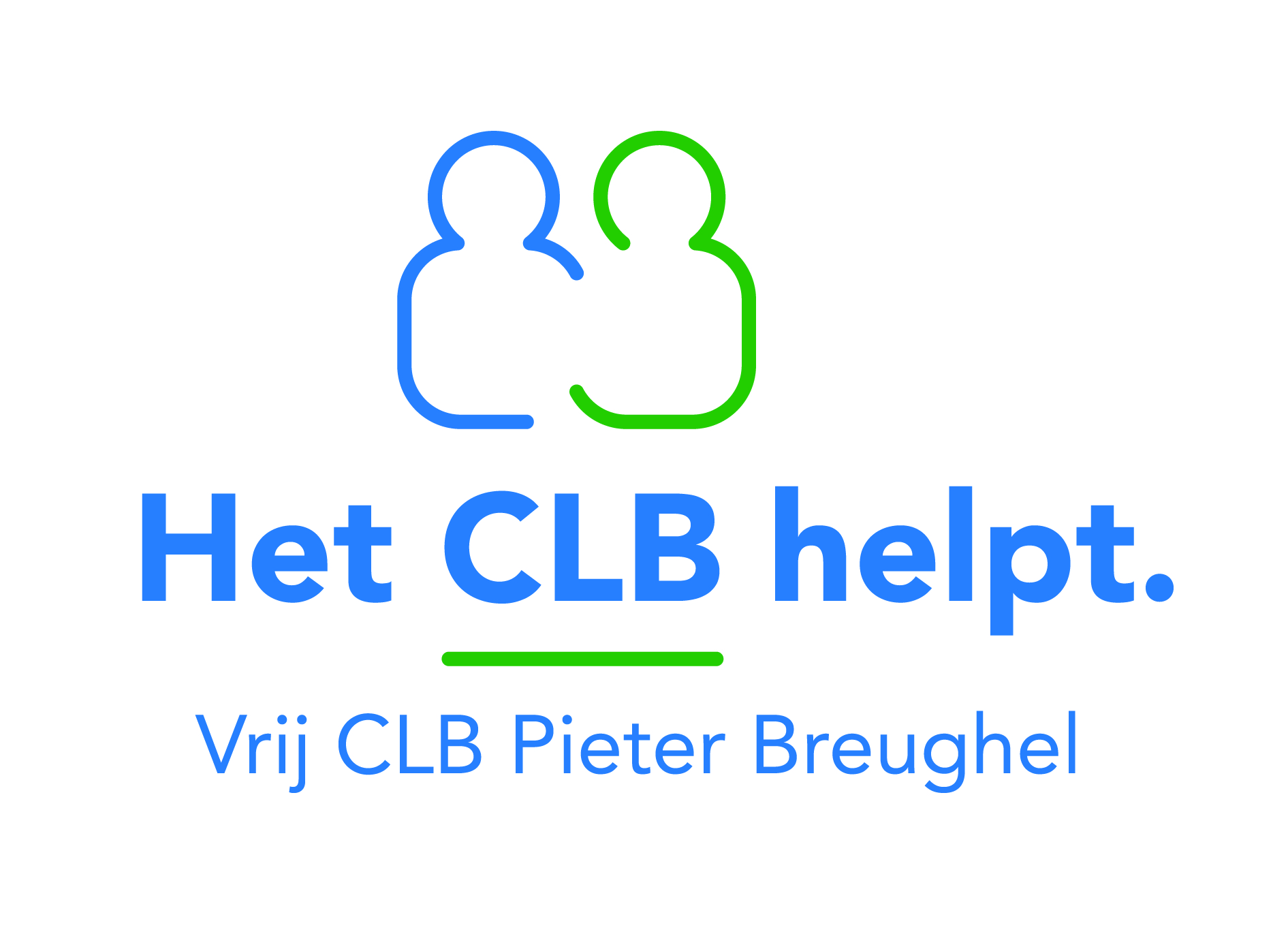 WAT?
Organisatie vanuit het Secundair Onderwijs
MAAR behoort tot het Hoger Onderwijs
Duur: 3 jaar
5 modules verspreid over 6 semesters
Initiatie verpleegkunde
Verpleegkundige basiszorg
Oriëntatie algemene gezondheidszorg
Oriëntatie ouderenzorg en geestelijke gezondheidszorg
Toegepaste verpleegkunde
Sterk praktijkgericht, veel stages (vb. 4 weken les, 4 weken stage)
[Speaker Notes: Module 1: Initiatie in de verpleegkundeDit is de startmodule.Hier komen vakken als anatomie, visie op verpleegkunde, ethiek aan bod.Eenvoudige verpleegkundige zorgen worden aangeleerd zoals bedopmakingen, hygiëne, opname parameters, toedienen van lavementen, de eerste stappen in relationele vaardigheden. Module 2 : Verpleegkundige basiszorgHier wordt de theorie verder aangeboden en als verpleegtechnieken worden inspuitingen en eenvoudige verbandzorg aangeleerd.Na deze twee modules kan je je laten registreren als zorgkundige.Hierna volg je de oriëntatie algemene gezondheidszorg en de oriëntatie ouderen- en geestelijke gezondheidszorg. Module 3: Oriëntatie algemene gezondheidszorgTijdens deze module leer en oefen  je alle (basis)vaardigheden die je als toekomstig verpleegkundige onder de knie dient te krijgen, en voornamlijk op verpleegtechtnisch vlak. Uiteraard gebeurt dit steeds met de nodige aandacht voor je communicatieve vaardigheden. Je loopt stage in een Algemeen Ziekenhuis, bij voorkeur op een chirurgische en een inwendige verpleegafdeling.Module 4: Oriëntatie ouderenzorg en geestelijke gezondheidszorgIn deze module staan twee specifieke groepen van zorgvragers centraal, nl: de oudere zorgvrager en de zorgvrager in de geestelijke gezondheidszorg. Je leert tijdens deze module omgaan met verpleegproblematiek die zeer eigen is aan het verplegen van ouderen, en je leert een zorgvrager begeleiding die het psychisch moeilijk heeft.  Tijdens deze module loop je stage op een afdeling Acute Geriatrie van een Algemeen Ziekenhuis én je neemt een kijkje achter de schermen van een psychiatrische verpleegafdeling.Module 5: Toegepaste verpleegkundeAfhankelijk van je interesse en je ervaringen tijdens de vorige modules, kan je in de laatste module kiezen uit drie veldoriëntaties, die de klemtoon van je opleiding sterk zullen bepalen. Welke keuze je ook maakt, het toepassen van je kennis en vaardigheden, het  coördineren en organiseren van verpleegkundige zorg staan in deze module centraal.  Ook het uitgereikte diploma blijft - ongeacht je keuze - identiek.  Je kan kiezen tussen volgende veldoriëntaties:
Geestelijke Gezondheidzorg
Omgaan met een beperking 
Ouderen- en Thuiszorg 
Ziekenhuisverpleegkunde]
HBO5 verpleegkunde
Waar?
Sint Guido, Anderlecht
Busleyden Atheneum (Erasmus), Jette
Sint Augustinus instituut, Aalst
Vesaliusinstituut, Aalst
Wat behaal je?
Graduaatsdiploma basisverpleegkunde
HBO5 verpleegkunde
Wat na..?
Gaan werken als verpleegkundige
Verder studeren:
Via verkort traject overstap naar prof. bachelor
Contactgegevens
Conny Herzeel
c.herzeel@vclbpb.be


 via smartschool
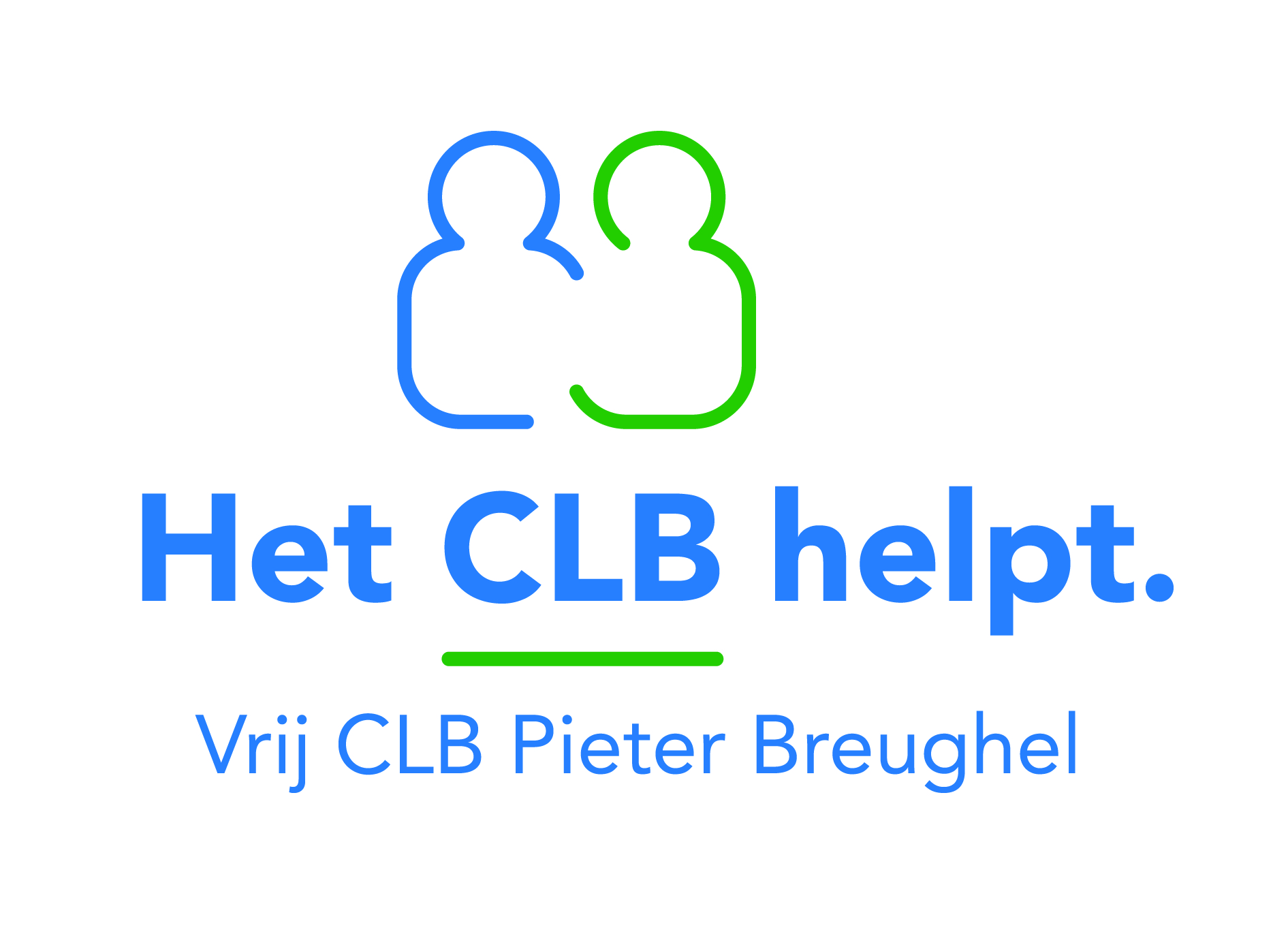